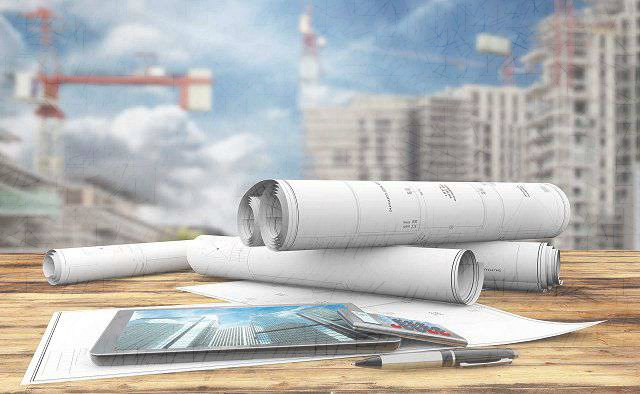 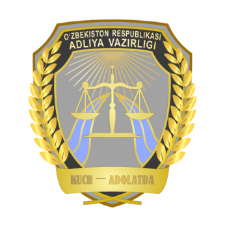 O‘zbekiston Respublikasi
ADLIYA VAZIRLIGI
“Davlat mulkini boshqarish to‘g‘risida”gi qonun 
MAZMUN-MOHIYATI VA AHAMIYATI
O‘RQ–821-son, 09.03.2023-y.
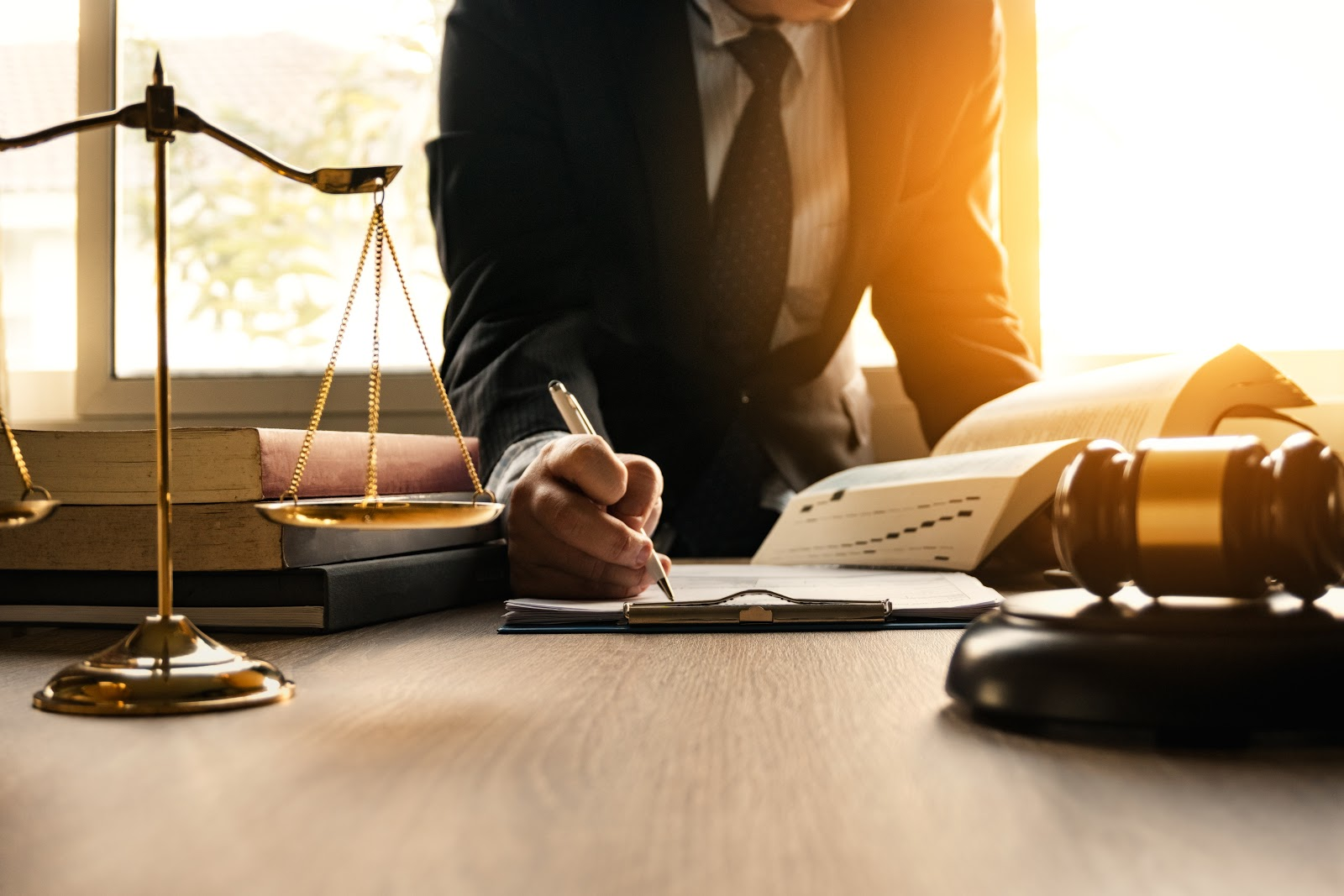 QONUN DAVLAT MULKINI BOSHQARISH SOHASIDAGI MUNOSABATLARNI TARTIBGA SOLADI
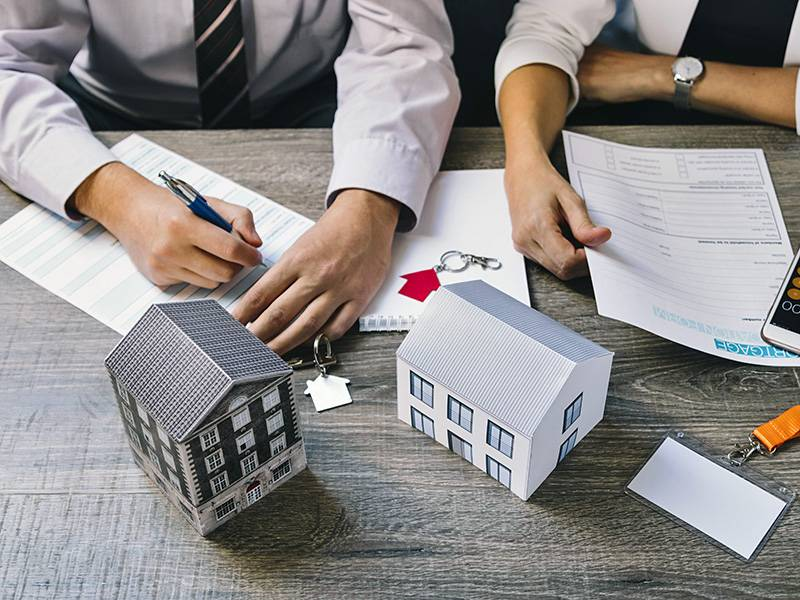 DAVLAT MULKIGA BO‘LGAN MULK HUQUQI fuqarolik qonunchiligida nazarda tutilgan asoslarga ko‘ra, shuningdek quyidagi asoslarga ko‘ra ham yuzaga keladi:
shartnomalar va boshqa bitimlar tuzilganda;

mol-mulkni yoki mol-mulkdan foydalanish huquqini, soliqlar va yig‘imlar bo‘yicha qarzdorlikni, shuningdek davlat ulushi bo‘yicha hisoblangan dividendlarni xo‘jalik jamiyatining ustav fondiga kiritish yo‘li bilan ulushni olishda;

sud qarorlari asosida.
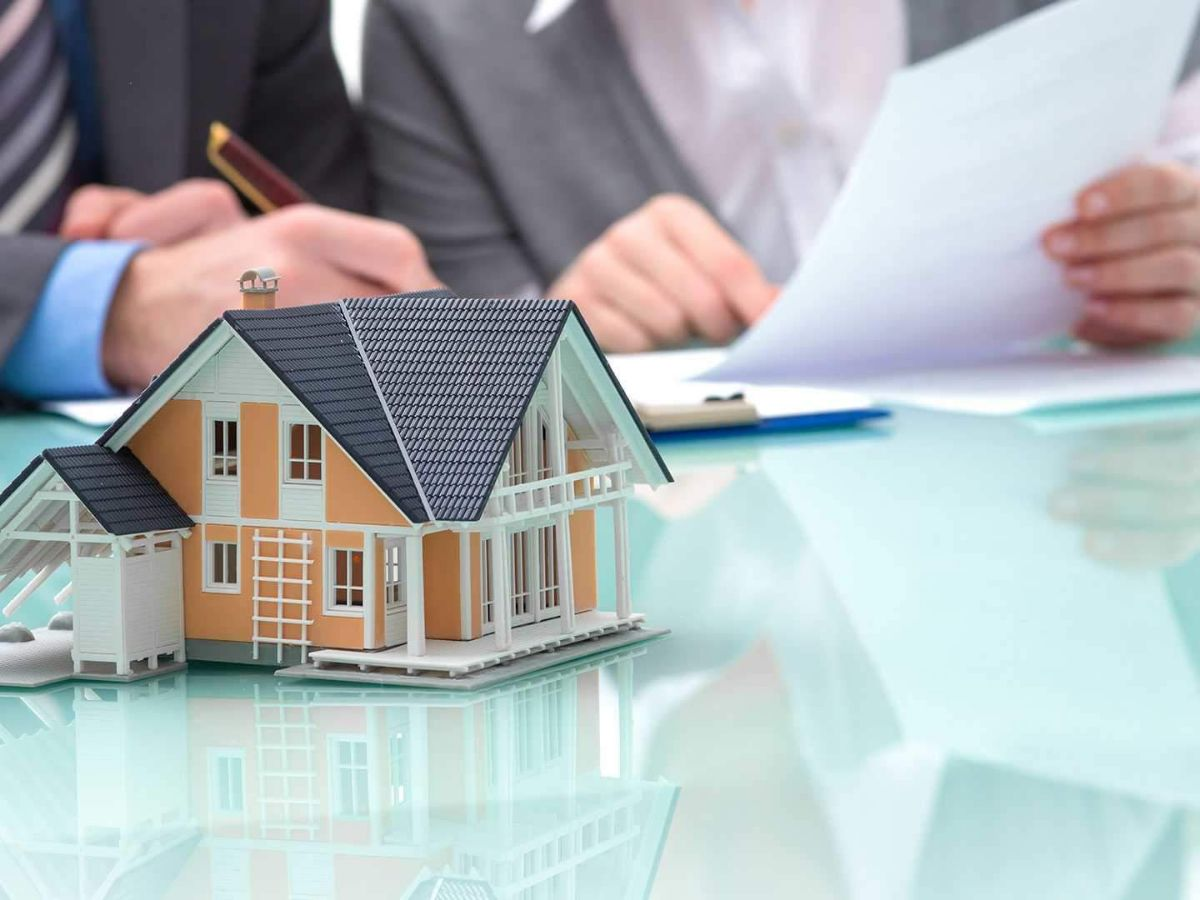 DAVLAT MULKINI BOSHQARISH SUBYEKTLARI QUYIDAGILARDAN IBORAT:
Vazirlar Mahkamasi;

Agentlik;

maxsus vakolatli davlat organlari;

davlat muassasalari, shu jumladan davlat organlari;

mahalliy davlat hokimiyati organlari.
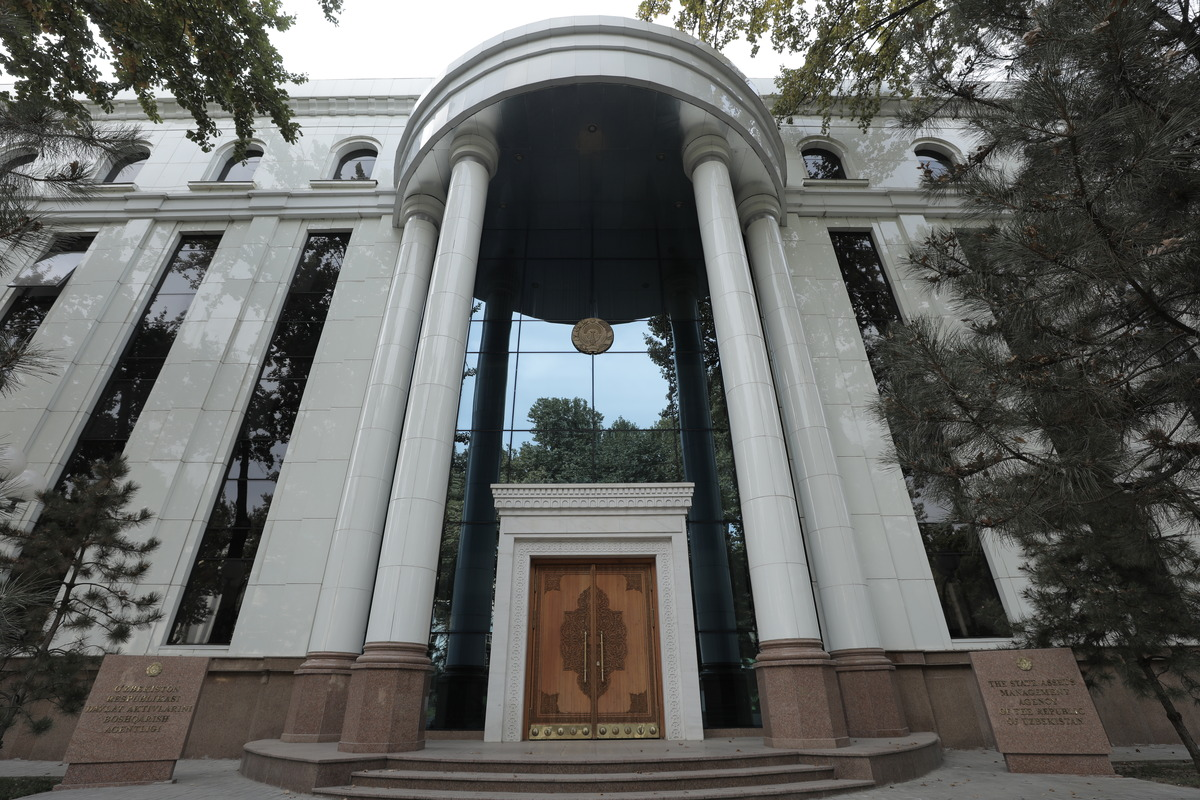 DAVLAT AKTIVLARINI BOSHQARISH AGENTLIGI
DAVLAT MULKINI BOSHQARISH SOHASIDAGI VAKOLATLI DAVLAT ORGANIDIR
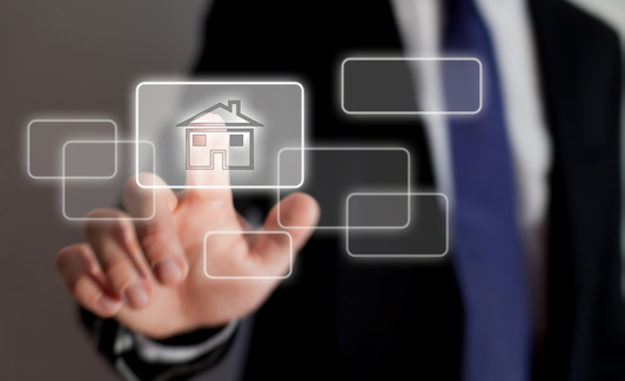 DAVLAT MULKI REYESTRINI YURITISH
Vazirlar Mahkamasi belgilagan tartibda va shaklda Agentlik tomonidan amalga oshiriladi
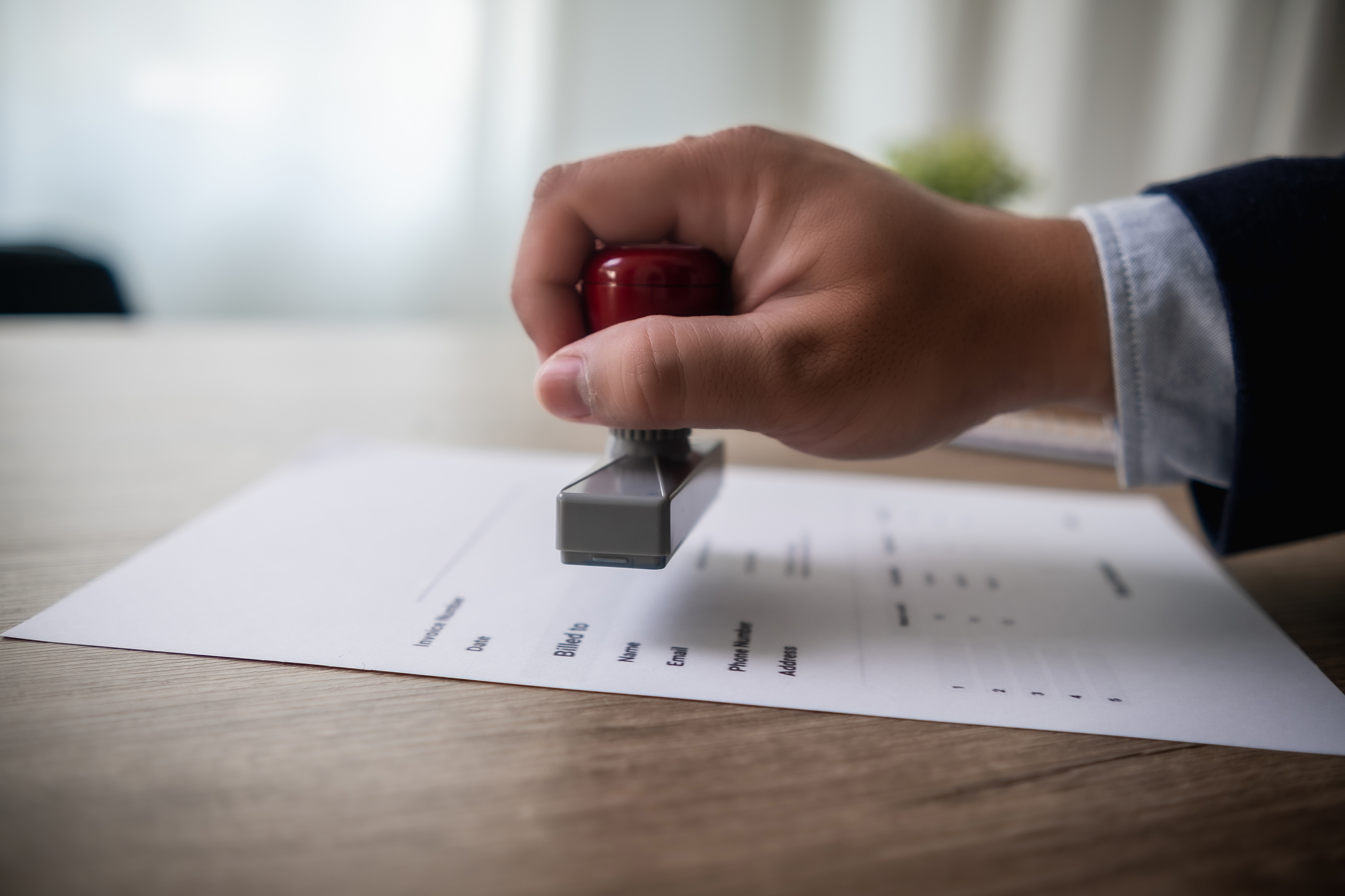 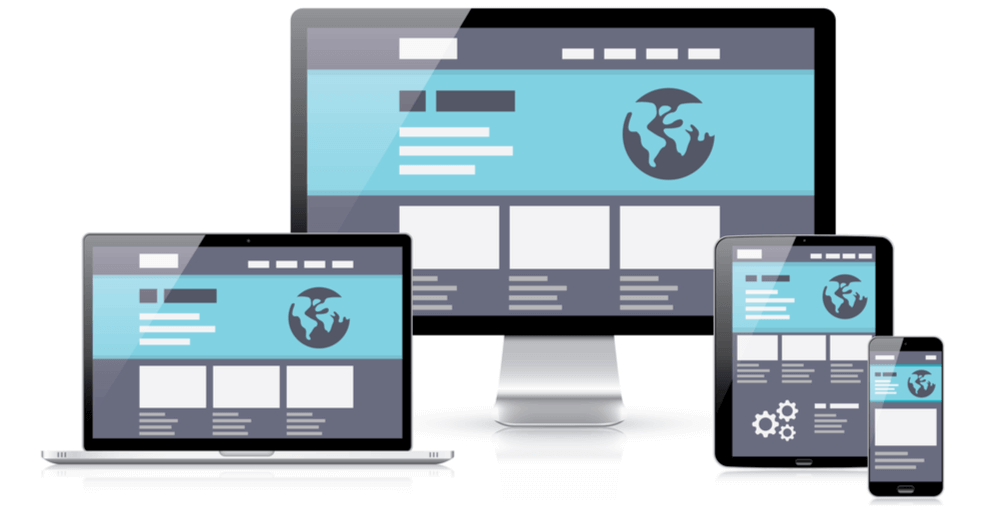 HAR YILI 1-AVGUSTGACHA
Agentlik davlat ishtirokidagi korxonalarning o‘tgan moliya yilidagi faoliyati samaradorligi to‘g‘risidagi yig‘ma hisobotni o‘z rasmiy veb-saytida e’lon qiladi
Qonun rasmiy e’lon qilingan kundan e’tiboran kuchga kiradi
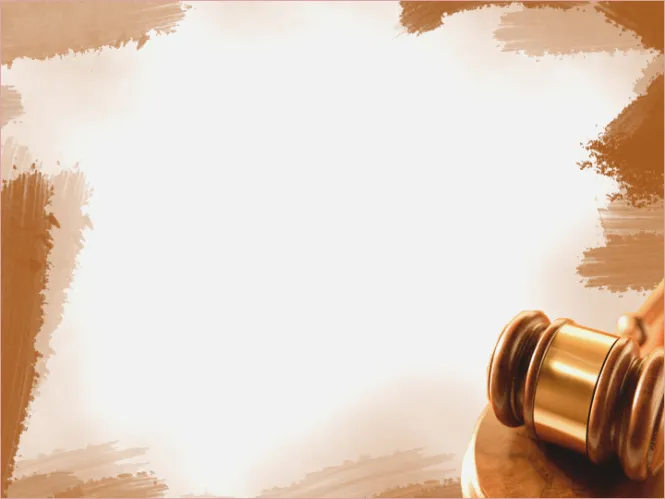 E’TIBORINGIZ UCHUN RAHMAT!